Презентация  потеме«теневой театр – средство развития детей среднего дошкольного возраста»
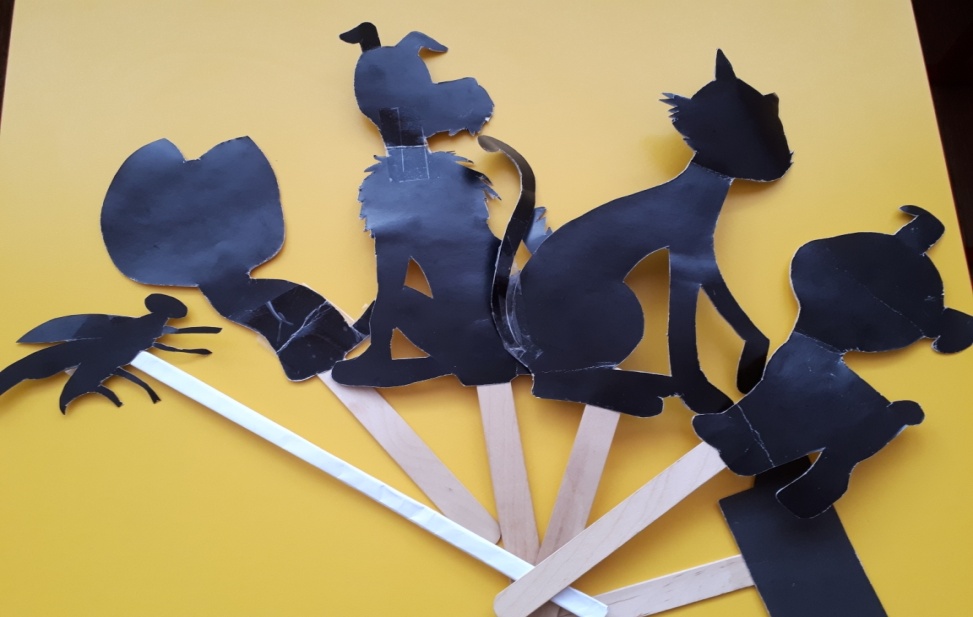 Подготовила:
 воспитатель средней группы № 2
Раду Марина Александровна
Актуальность:
Театрализованной деятельности в детском саду заключается в том, что организационно может пронизывать все режимные моменты: включаться во все занятия, в совместную деятельность детей и взрослых в свободное время, осуществляться в самостоятельной деятельности детей.
Во время занятий педагог включает театрализованную игру как игровой прием и форму обучения детей. В занятие вводятся персонажи, которые помогают детям усвоить те или иные знания, умения и навыки. Игровая форма проведения занятия способствует раскрепощению ребенка, созданию атмосферы свободы и игре.
Цель: Рассмотреть театральную деятельность с позиции универсального средства в развитии творческих способностей дошкольников
Задачи:
- Обучить детей приемам манипуляции в теневом театре;
Привлекать детей к участию в театрализованной игре;
 Совершенствовать артистические навыки детей в плане переживания и воплощения образа, а также их исполнительские умения, развивать диалогическую форму речи;
- Вовлекать детей в разговор , обогащая их театральный опыт : знания о театре, его истории, театральных профессиях, костюмах, атрибутах, театральной терминологии;
- Совершенствовать приемы кукловождения , развивать инициативную речь во взаимодействии со взрослыми и сверстниками;
- Развивать фонематический слух и совершенствовать интонационную выразительность речи.
Мероприятия проведённые по теме «Театр теней» в 2016-2017
1 . Изучение методической литературы
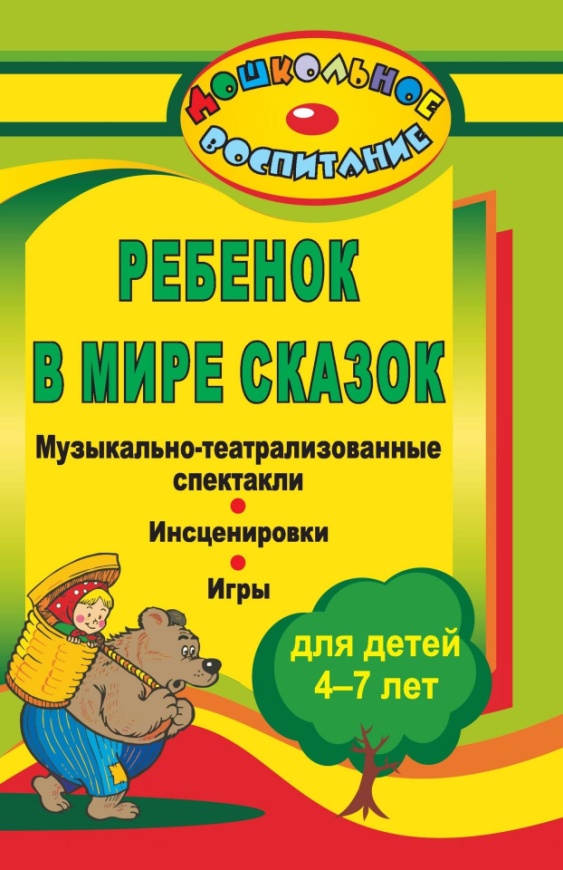 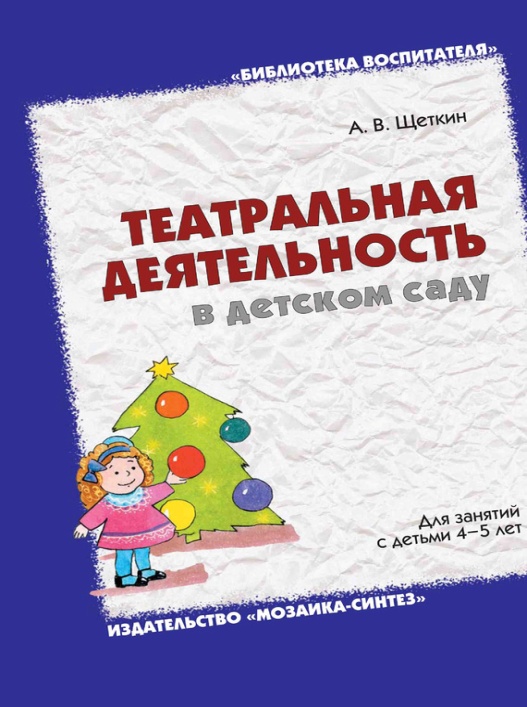 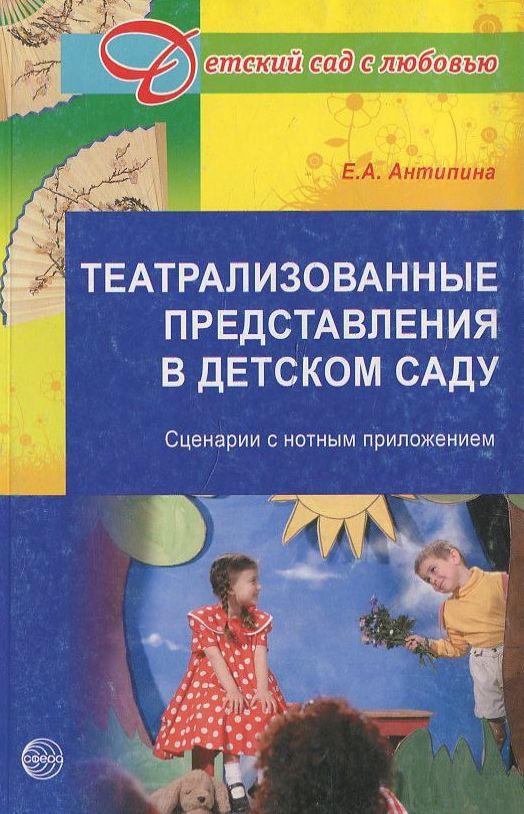 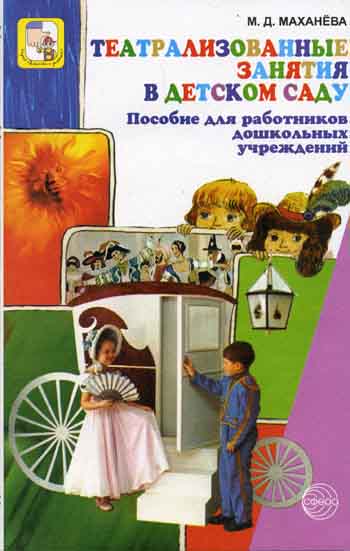 2. Составление плана работы
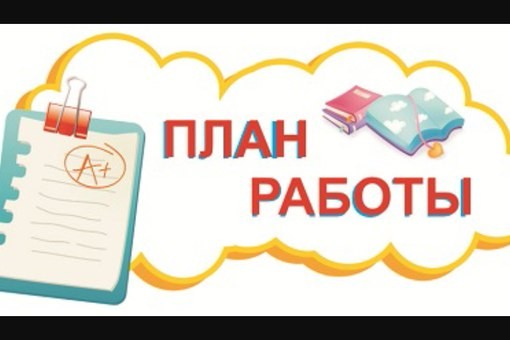 3. Работа с родителями
4. Изготовление ширмы
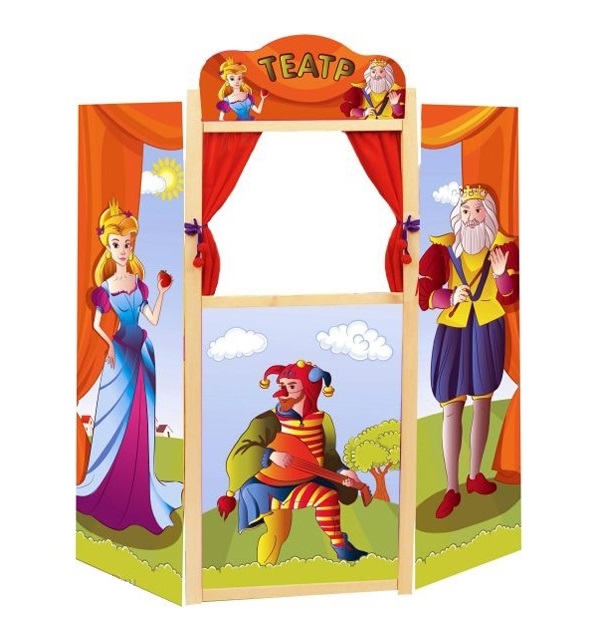 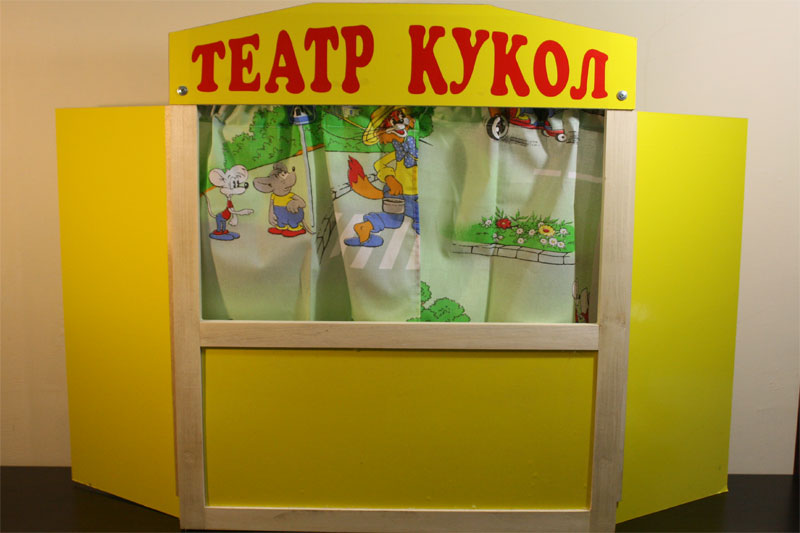 5. Изготовление кукол
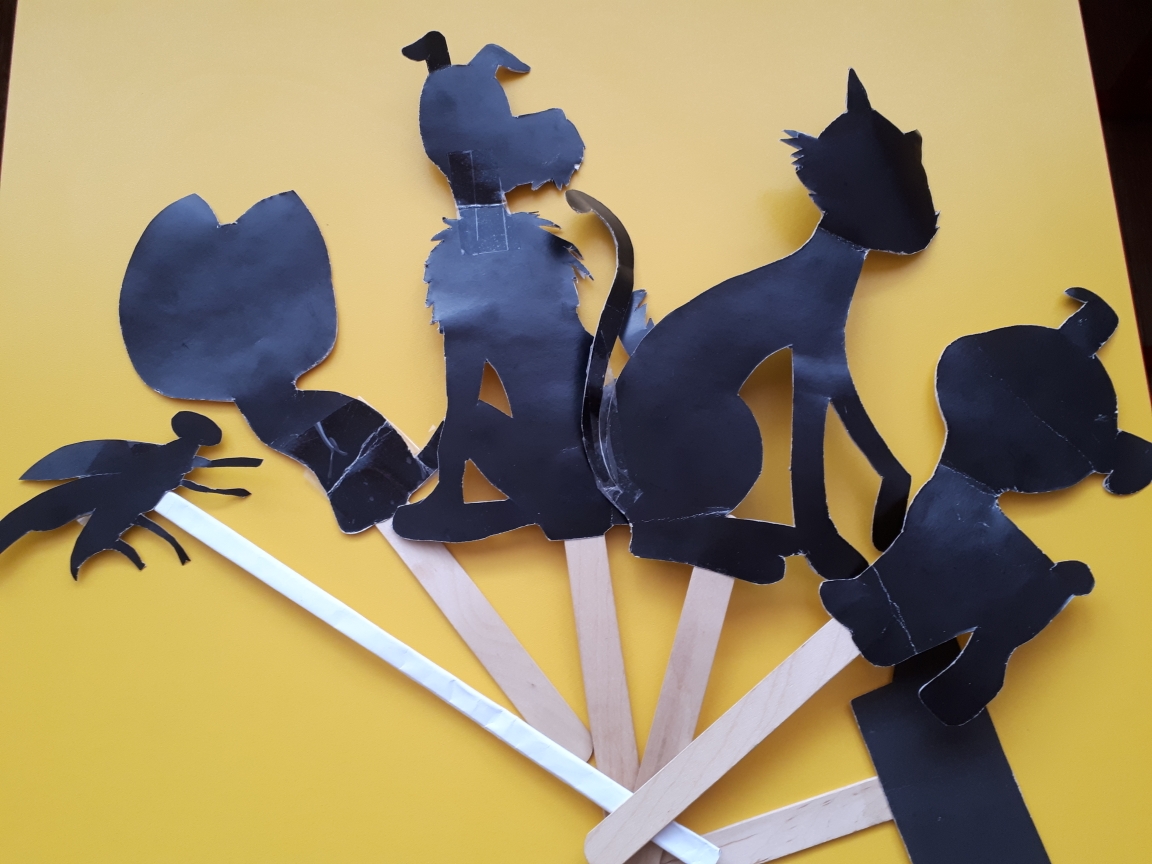 В 2017-2018 году  была проведена работа:1. Изучение светотени
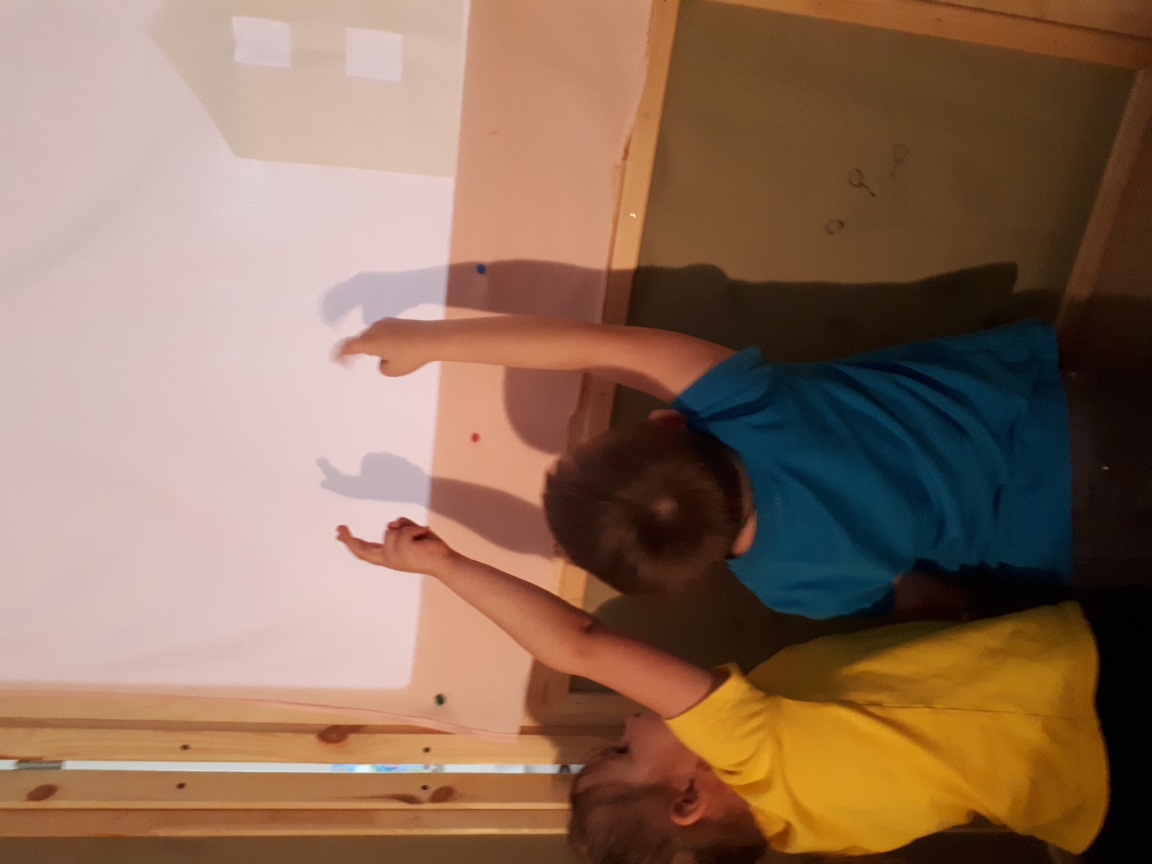 2. Изучение художественной литературы
4. Развитие мелкой моторики с помощью пальчиковой гимнастики
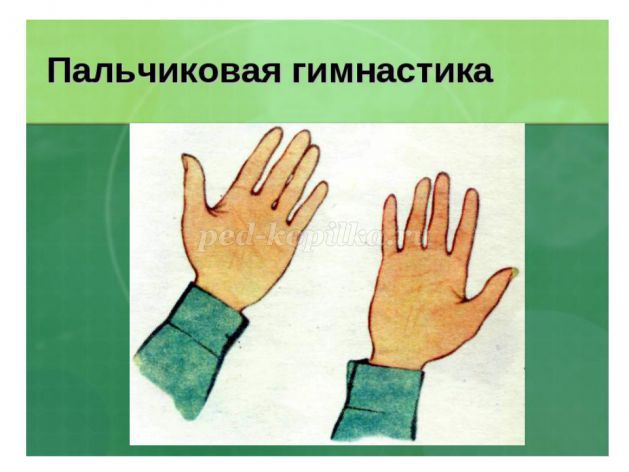 5. Развитие артикуляционного аппарата с помощью артикуляционной гимнастики
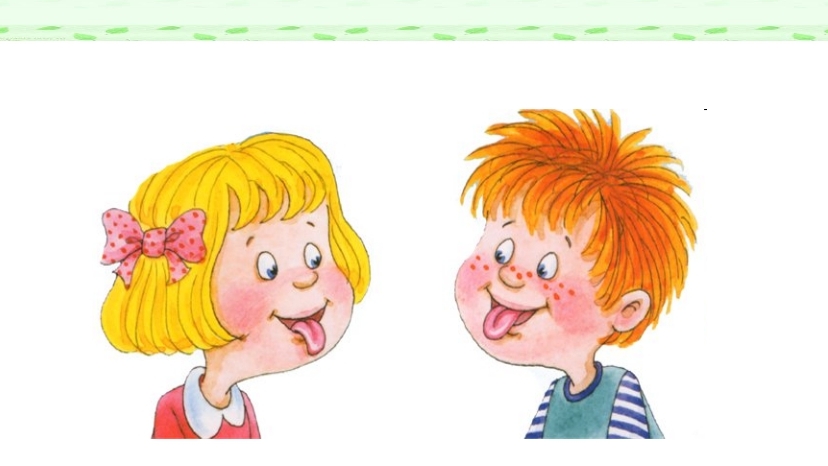 4. Обучение приемам кукловождения
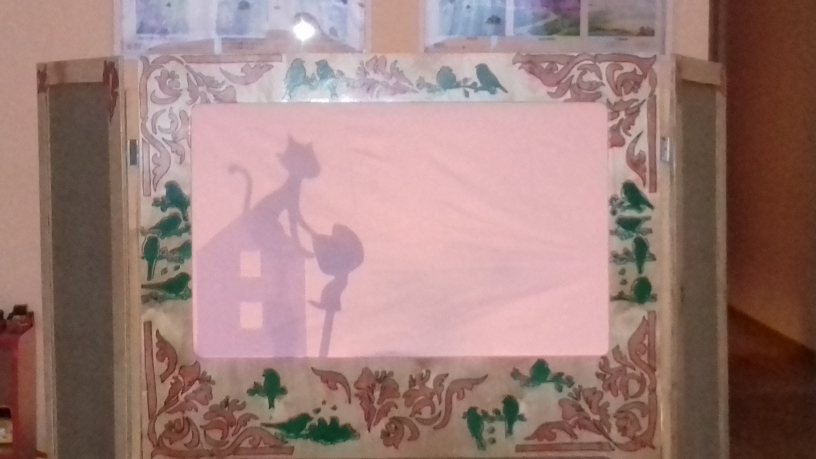 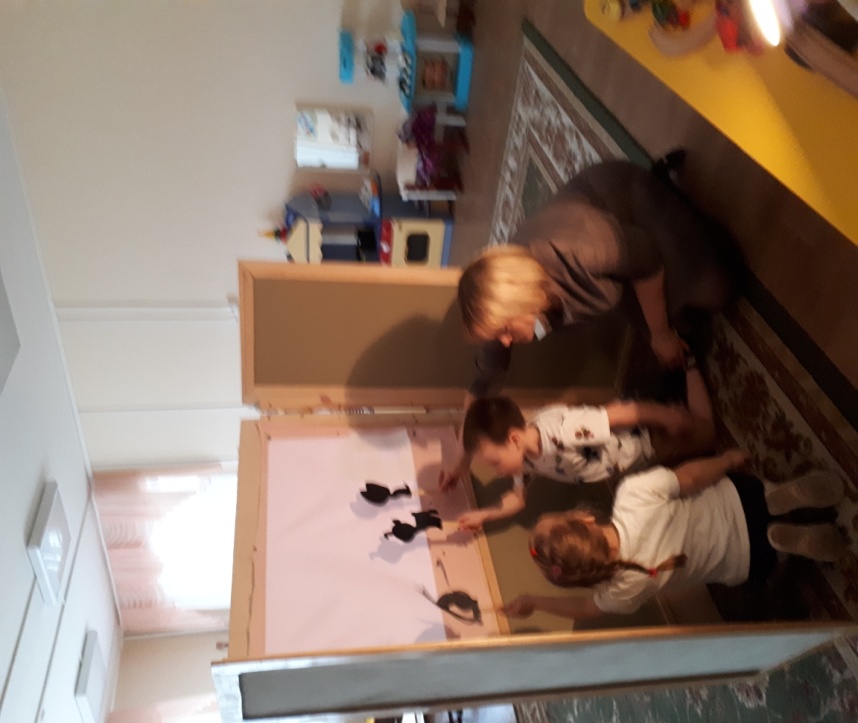 3. Заучивание ролей
Итоговое мероприятие выступление в фестивале сказок «В гостях у Фрекен Бок»
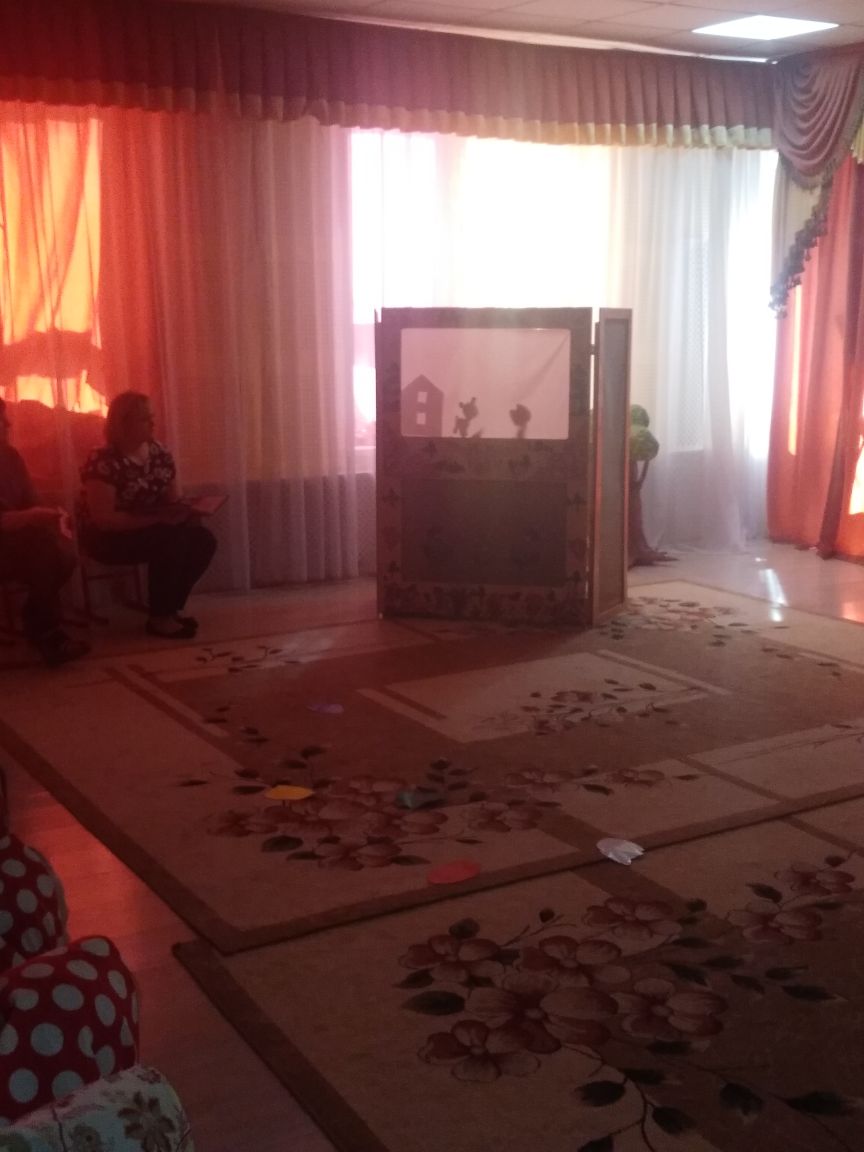 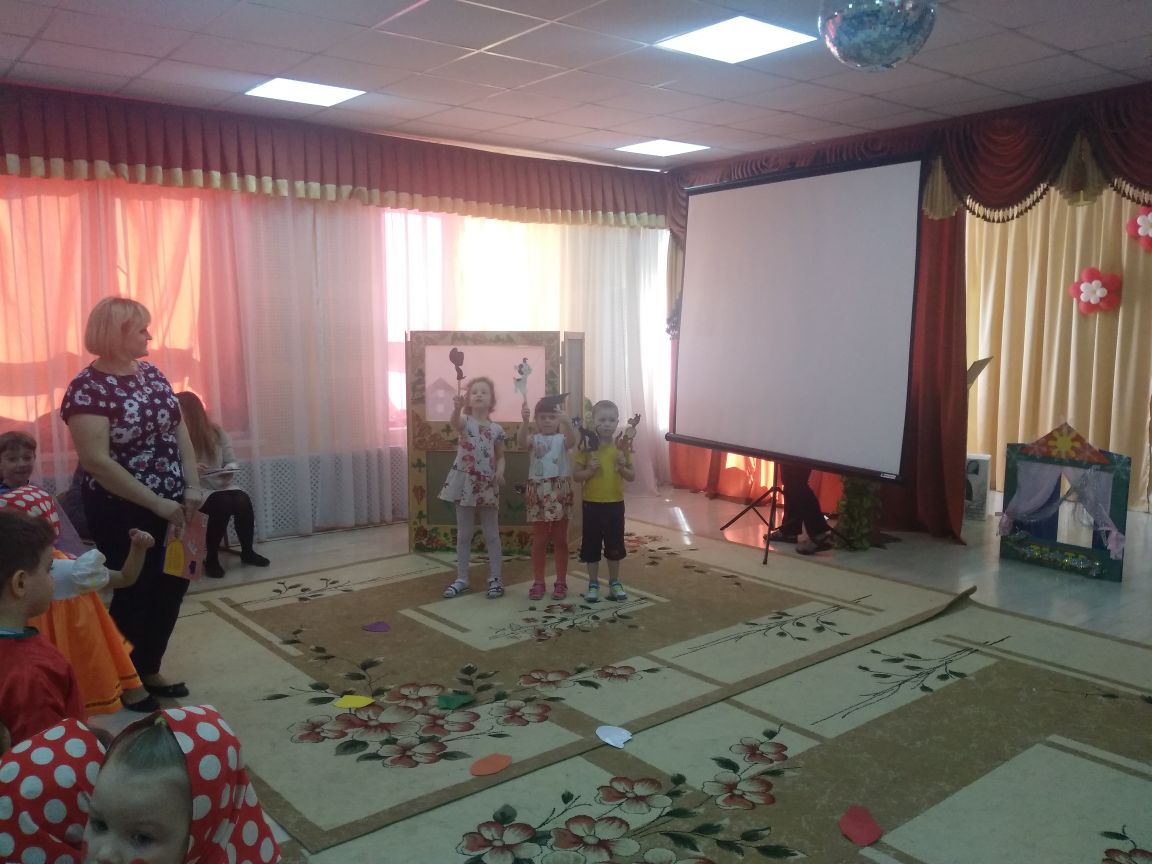